UH HPC Cluster UpdateRon MerrillJuly 13, 2018
[Speaker Notes: Good morning, as the slides says I am Ron Merrill, the High Performance Computing Manager with the ITS Cyberinfrastructure (CI) group]
Outline
What is the HPC cluster?
Why is there an HPC?
Who uses the HPC?
What’s new with the cluster?
[Speaker Notes: My title job title has, HPC in it, but high performance computing, is just one aspect of CI’s efforts to support the UH research mission.]
What is the UH HPC Cluster?
290 Compute Nodes
6168 Cores Total
Ivy bridge, Haswell, Broadwell
49.1 TB RAM Total
128 GB, 256 GB, 1024 GB
~ 2/3 Community owned
Cray CS-300
HPC
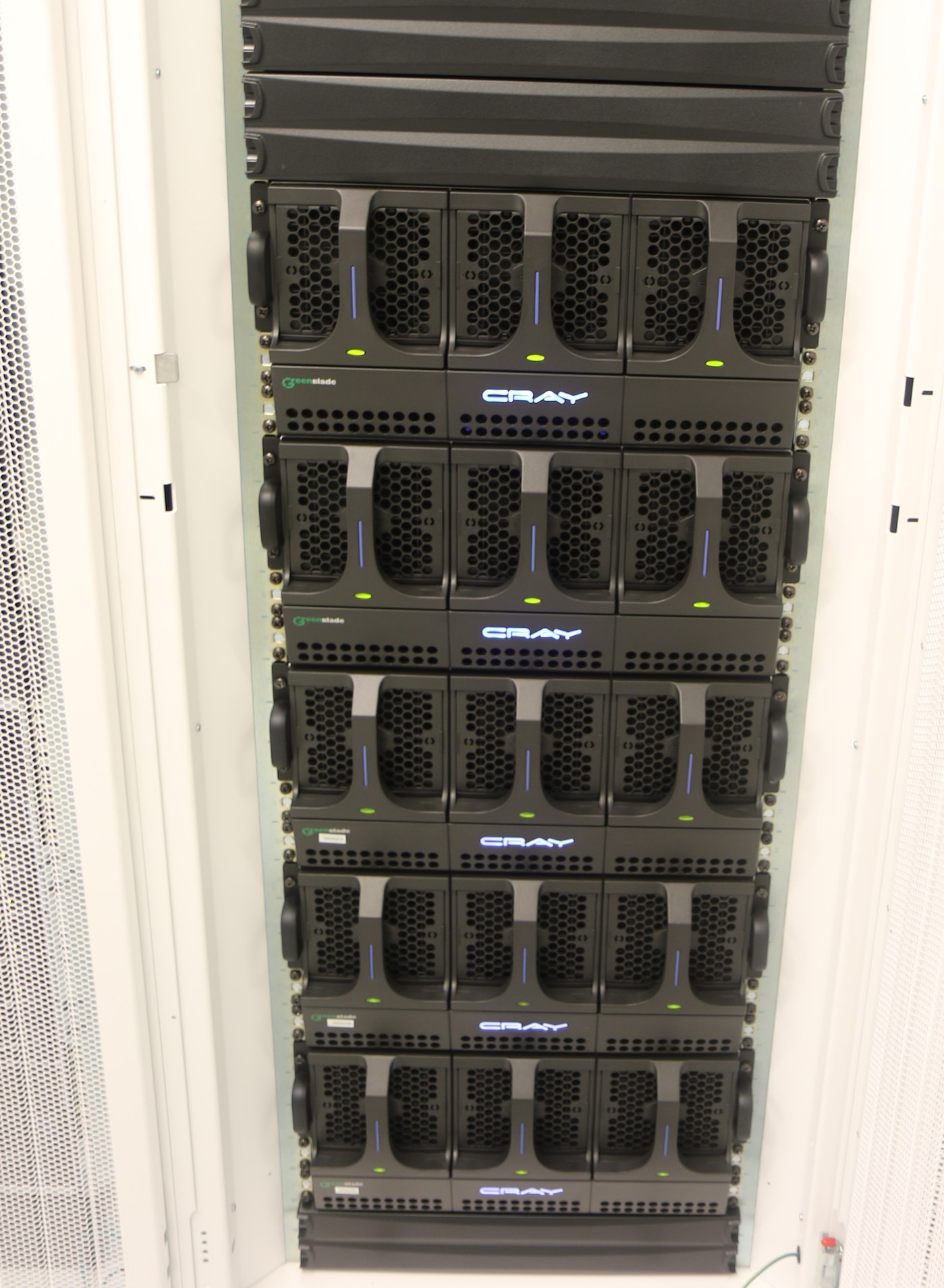 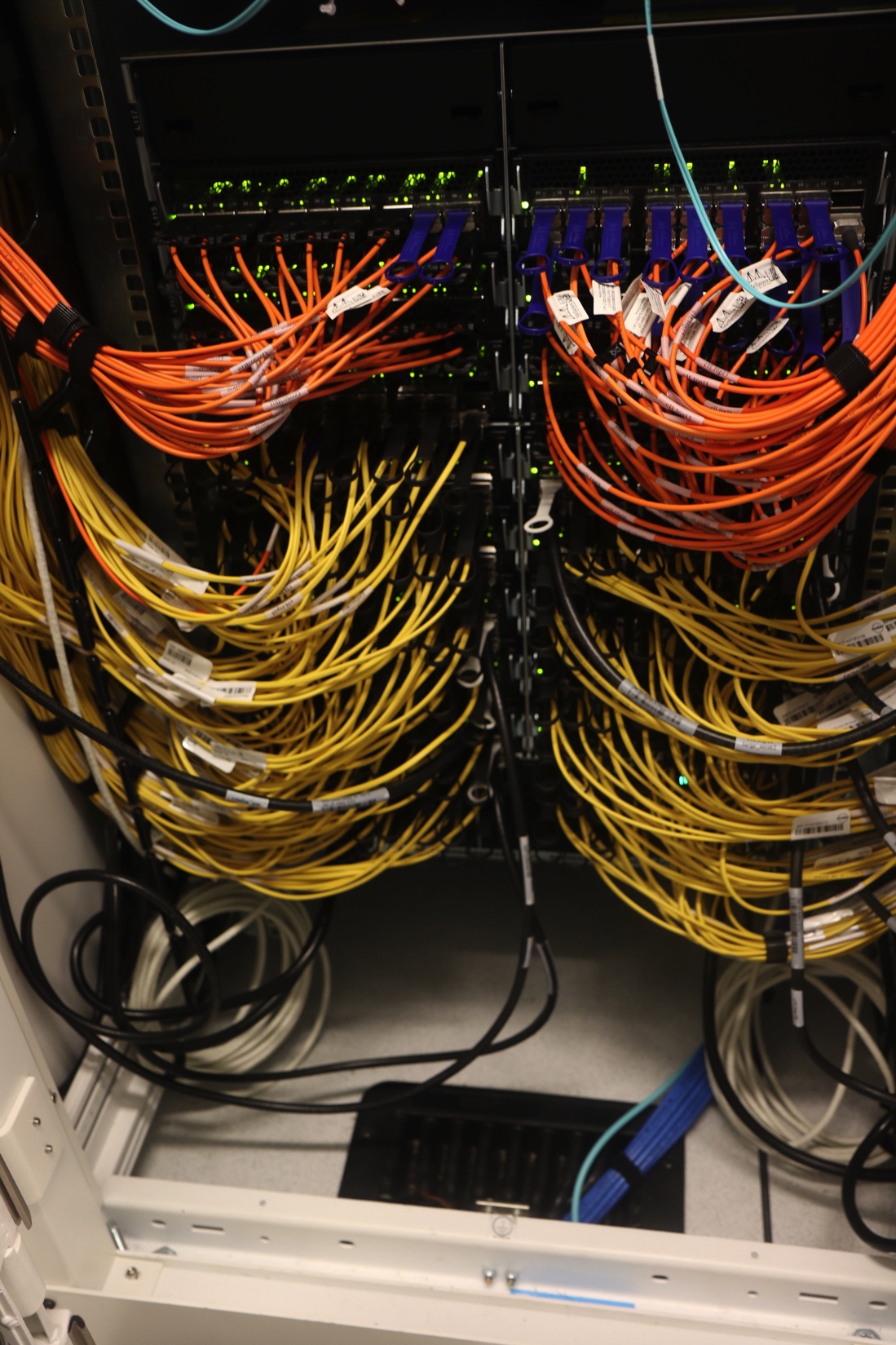 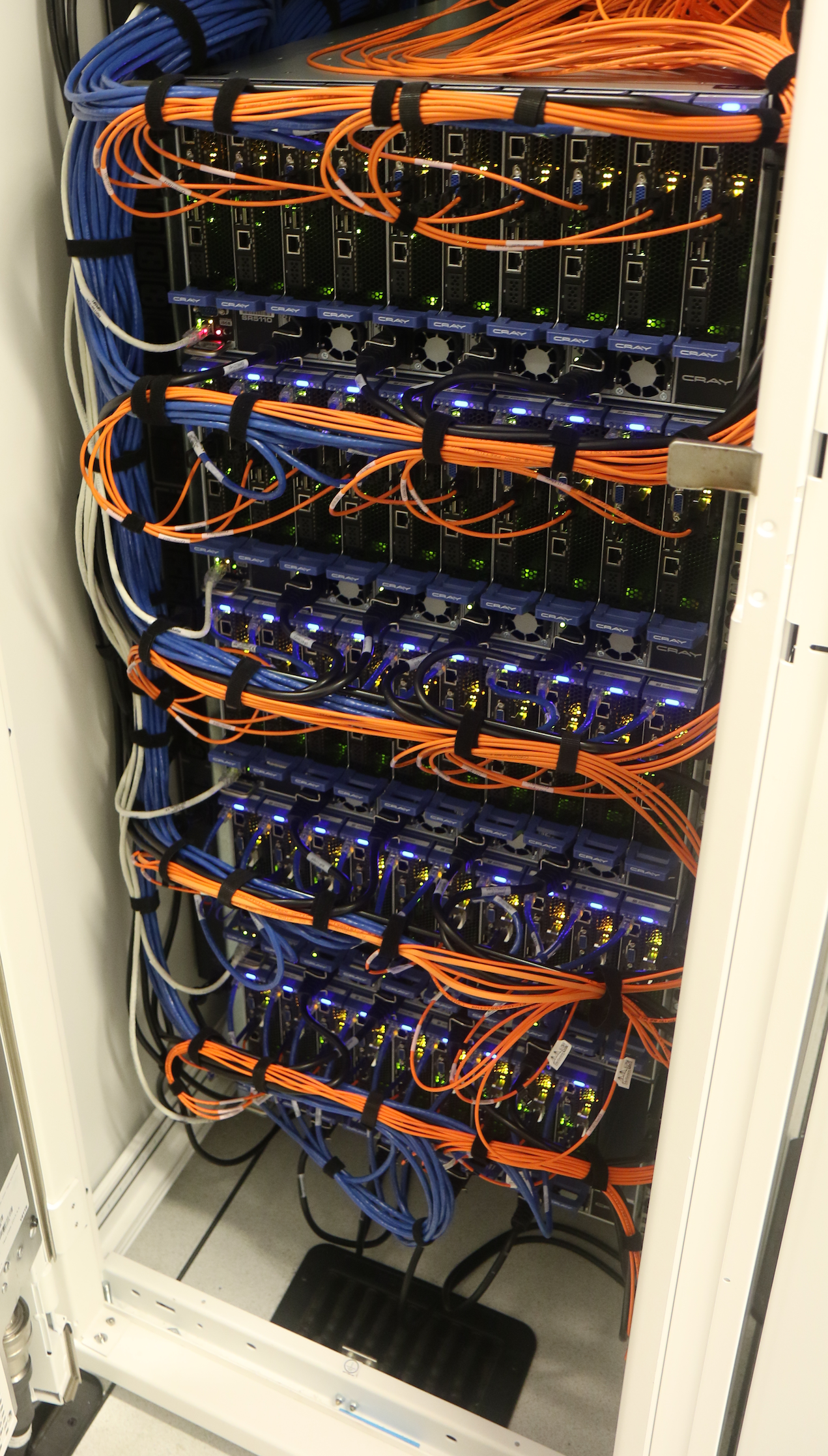 Why is there UH HPC Cluster?
Researchers need computers 
Modeling and analysis
Research compute tasks come in many sizes
Desktop
Clusters
PI, Departmental, Campus 
National supercomputers
Commercial clouds
[Speaker Notes: My title job title has, HPC in it, but high performance computing, is just one aspect of CI’s efforts to support the UH research mission.]
Who uses the HPC?
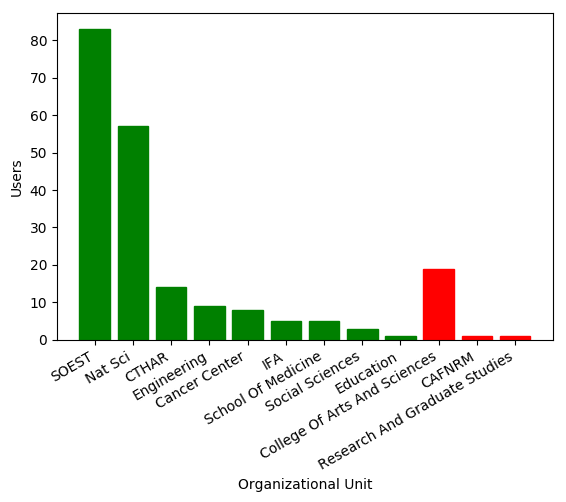 [Speaker Notes: Active users by campus (b) Active users by OU at UH Mānoa (green) and UH Hilo (red)]
UH HPC Update
Replace ACE - Cray cluster management
Vendor locks hardware purchase
Whole cluster co-term warranty
OS upgrade for fee only
xCAT - Extreme Cluster/Cloud Administration Toolkit
Open source, hardware and OS agnostic
Replace management and login nodes with dedicated VM cluster
Enables further expansion of the cluster
CI People
Gwen Jacobs,	Director
Sean Cleveland
David Schanzenbach
Michelle Choe
Jennifer Geis
Ouida Meier
Adriana Comerford
Thank you!